Drive Traffic & Earn from Your WordPress Site
Monetization and Marketing
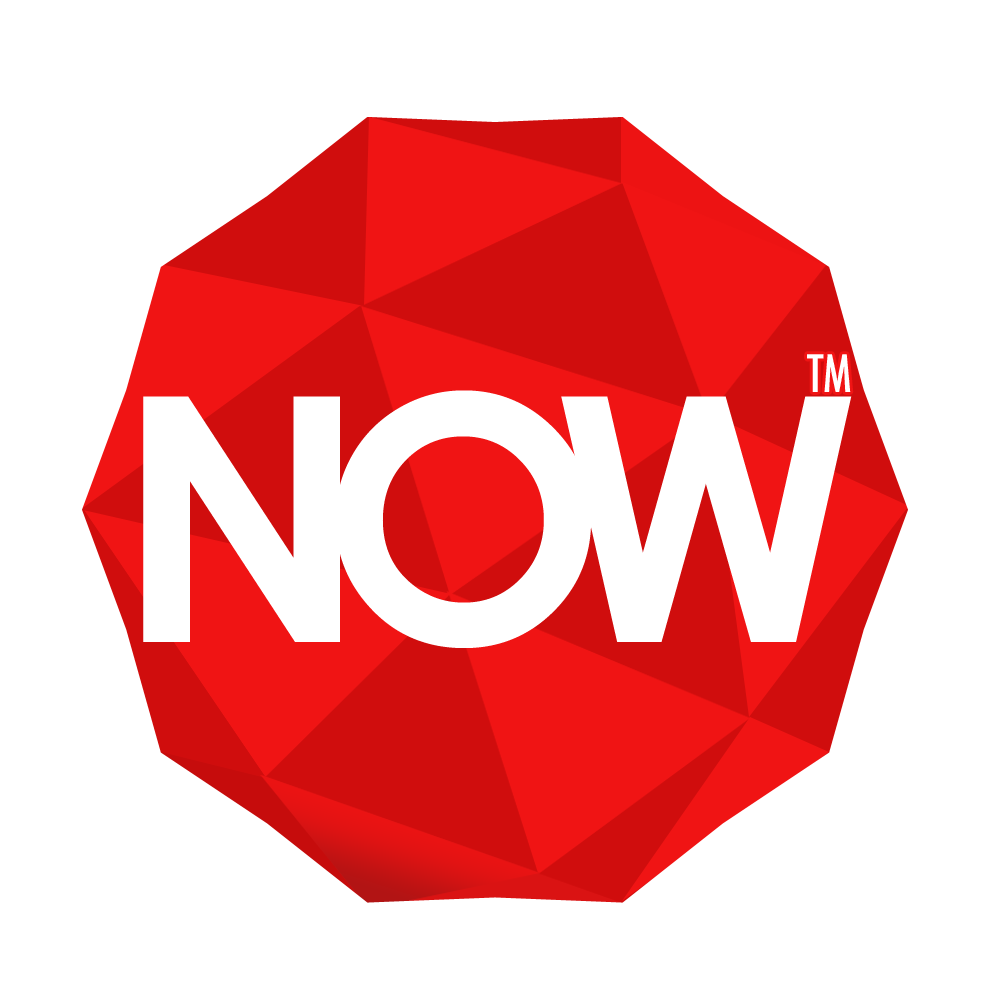 Introduction
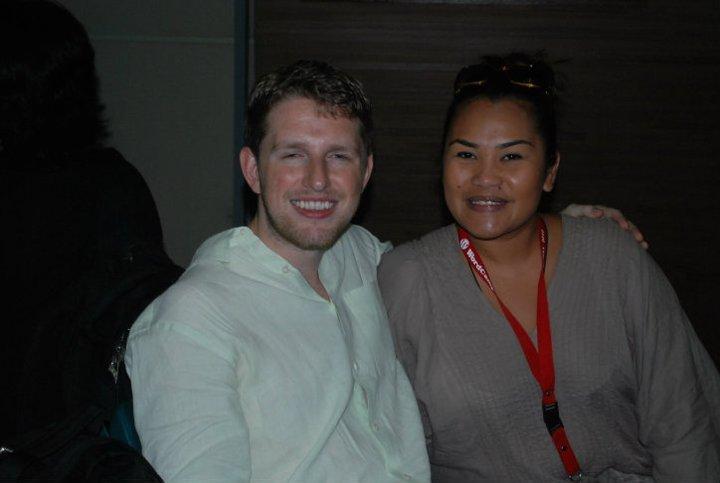 My first encounter with 
WordPress, Why we choose 
to use it, for what reason and
Why we will continue to push
To use WordPress to eternity
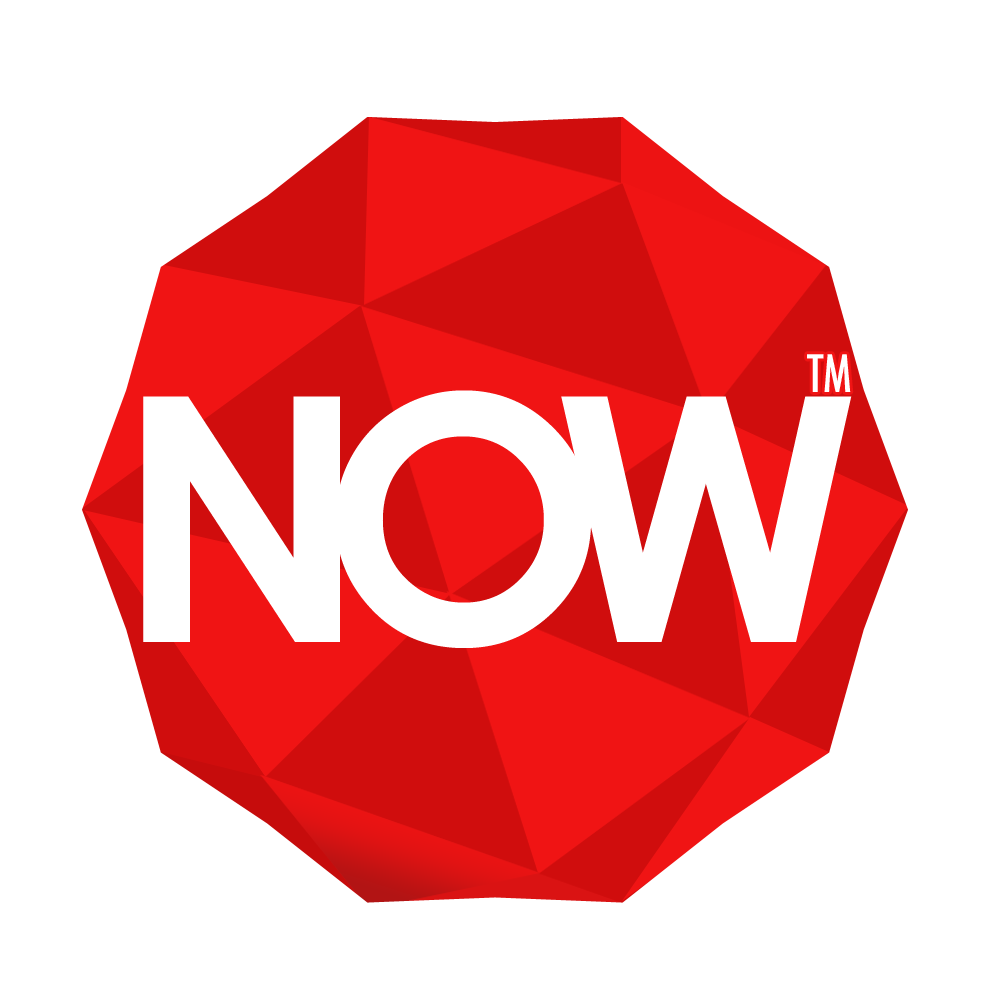 Cost for WordPress
The cost of a WordPress site can be broken down into following categories:
WordPress hosting - $7.99 (P400) monthly
Domain Name - $12 (600) annually
Design - Ranges from Free to Php 100,000
Plugins and Extensions (Apps) - depending on your need 
There are 54,000+ free plugins for WordPress. These are apps and extensions for your websites. Think features like contact form, gallery, etc.
 It’s practically nothing but time is gold and how much do you actually value that and what value do you give TIME?
First Things First… When Building your WP Site
WHO
WHY
HOW
WHAT

Then decide

Look & Feel
Content
Flow & Action Steps
Monetization
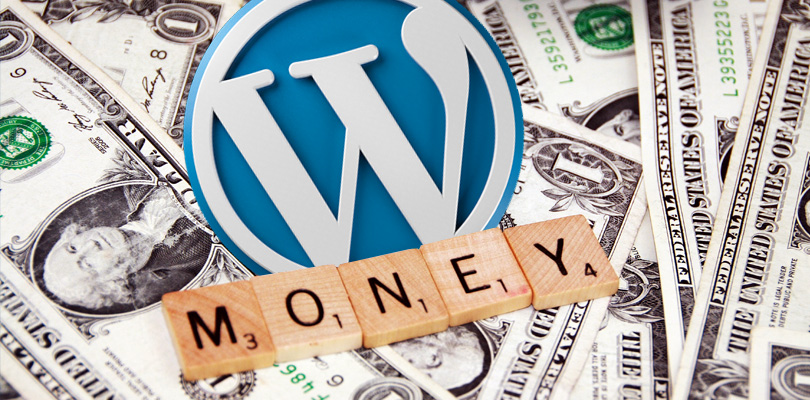 PROVIDE VALUE
YOU
Your Audience
Merchants or Marketers
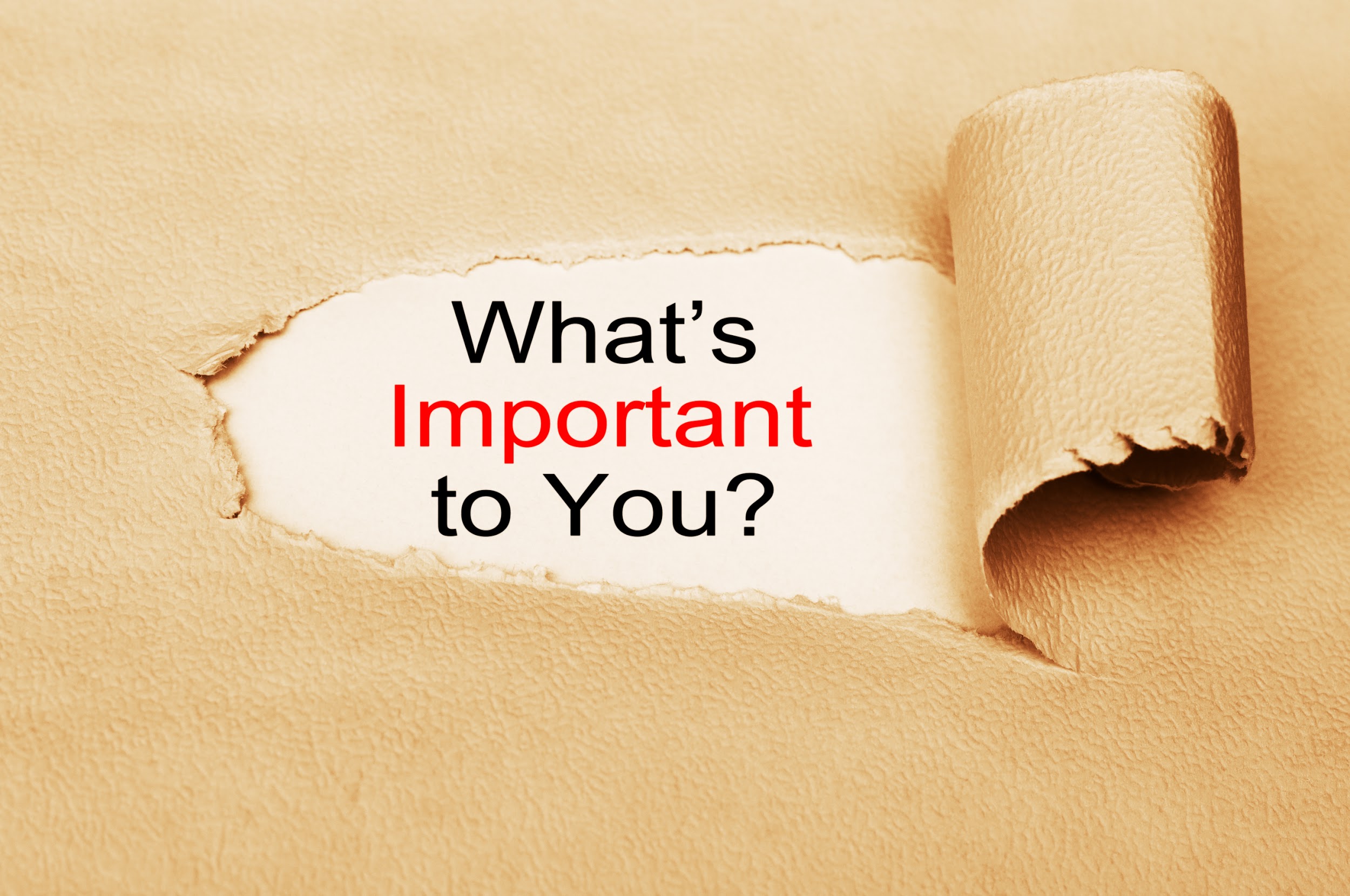 NO Traffic =No Honey=No Money
Get a following first then you have something they will come for.
Let the audience come, then the rest will follow
Use the power of Social Media to drive traffic
SEO can be your next step
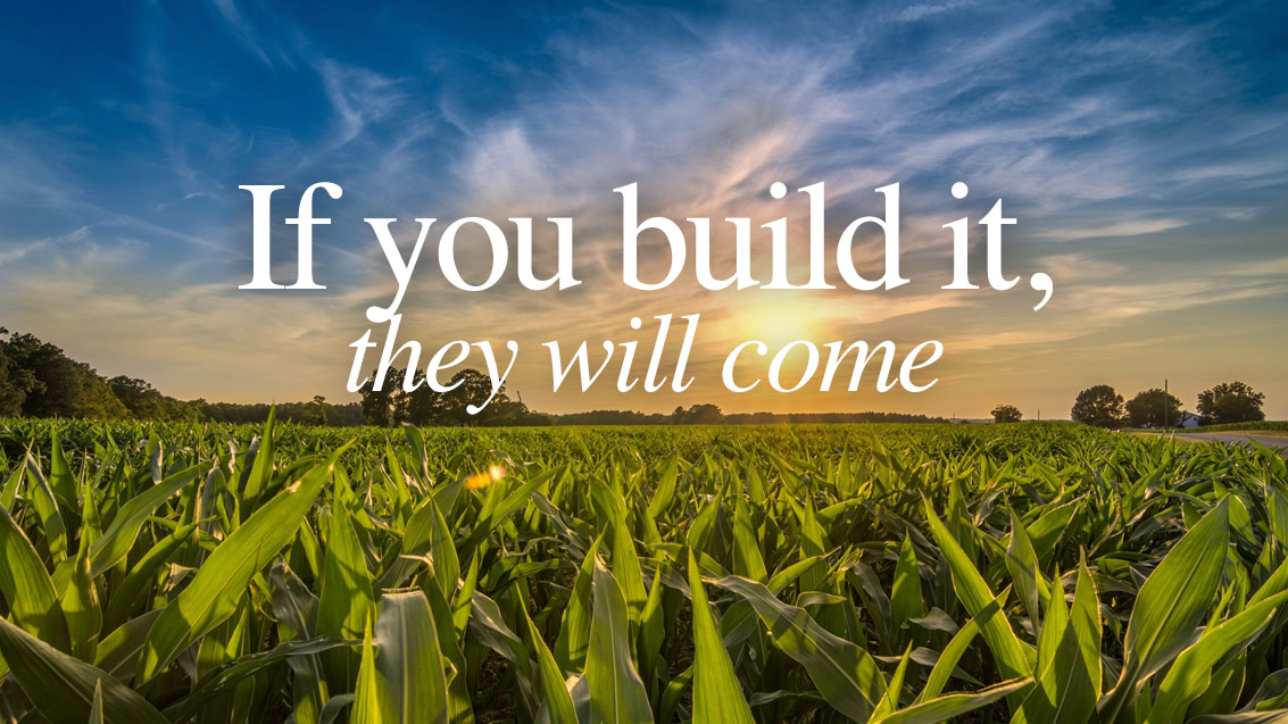 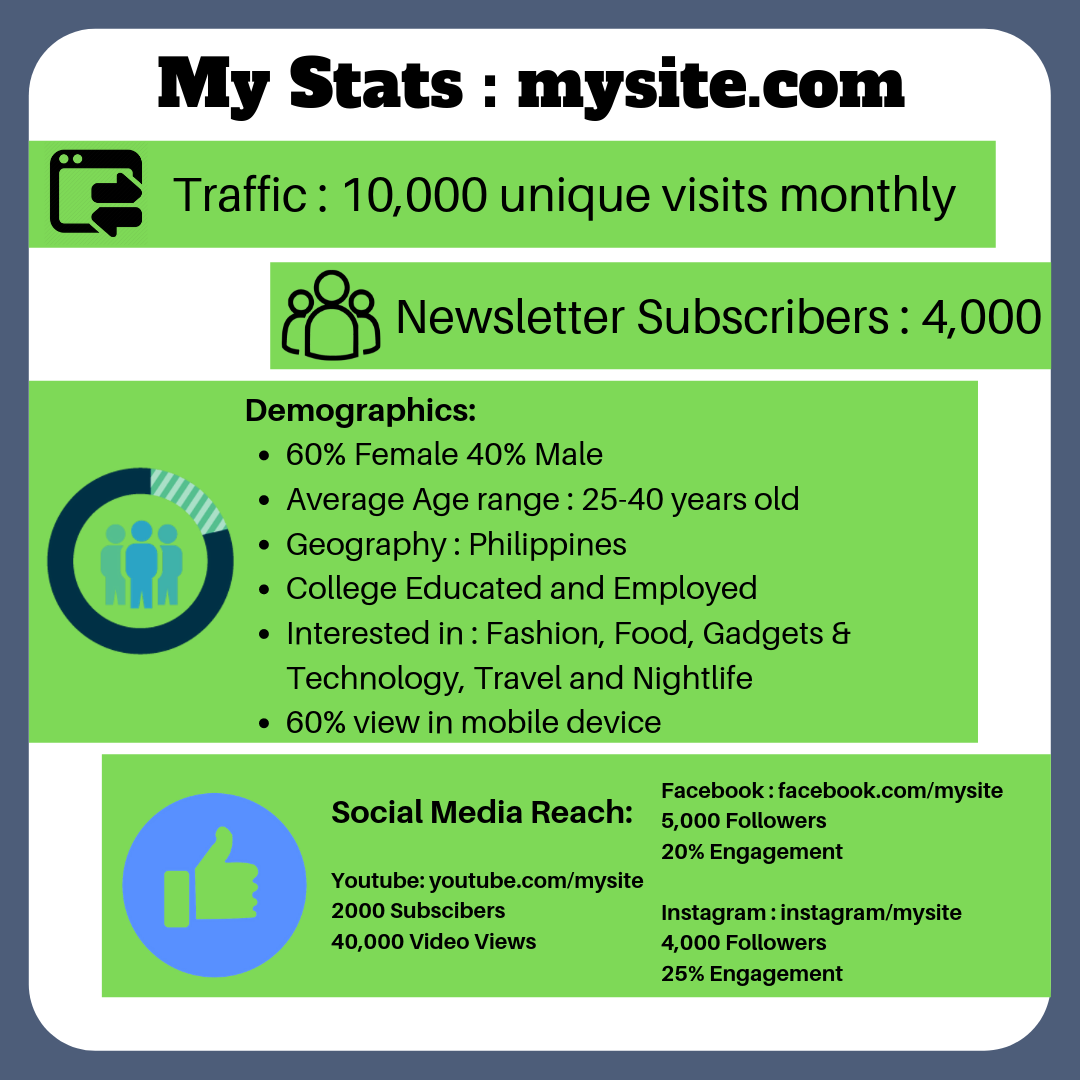 Know your site inside and out 

Get to know the audience you are attracting - then, document!
NOW They have Arrived...what can you do?
Sponsor Ads/Email Marketing
Affiliate Marketing
Market Your Own Services
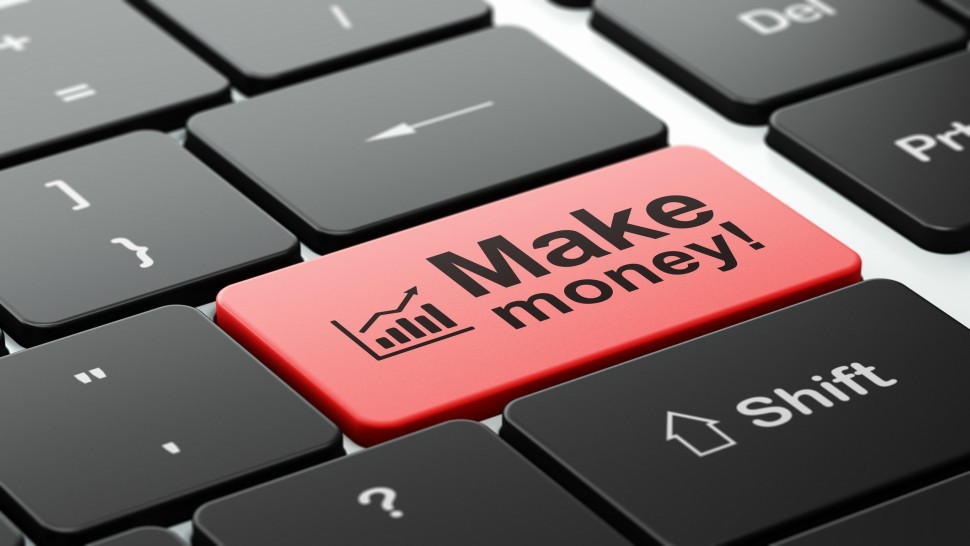 Sponsor Ads/Email Marketing
Selling ad space in your site where advertisers can gain visibility, trust and confidence for their product and services.
MUST HAVE TARGETTED TRAFFIC
Ad value to your readers by creating content to support your claims and add value to your advertisers by offering to collect emails and sending their first email campaign
Note: It’s easier to choose products and services you yourself believe in so it won’t feel like you’re working too hard or getting paid to say nice things
The bigger your reach the more money you can charge. Also depending on the price of the product or service offered.
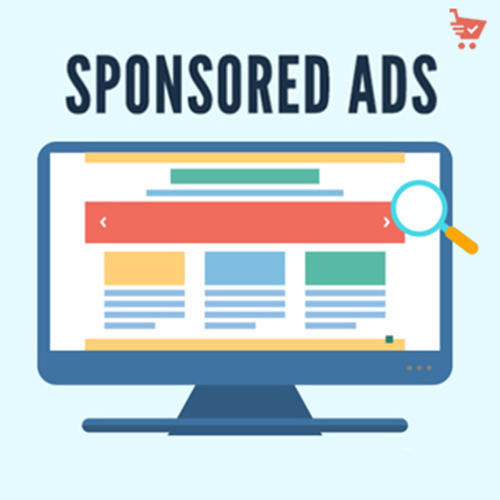 Affiliate Marketing
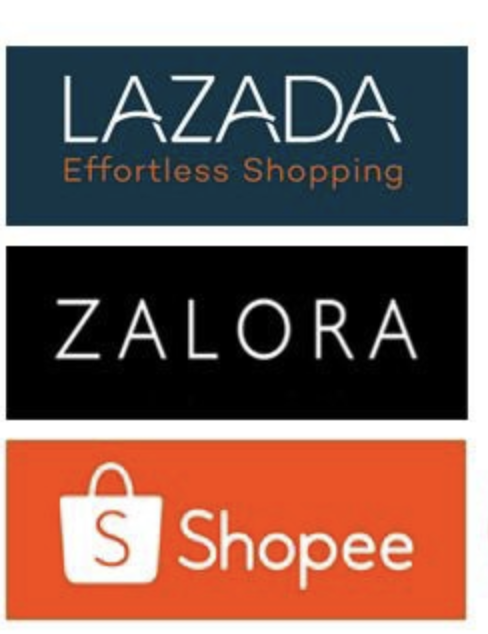 Write reviews,  how to tutorials, blogs or general things about your favorite topics and simply insert a suggested product that you can buy from your favorite shopping site.
EARN 6-10% of  total cart value depending on the 
Your content must be high quality and not sales-pitchy. You can also try to be creative. Meaning there is an expensive watch you will write about but you can offer a more affordable alternative by providing a photo and product link with your affiliate ID
You are paid by the number of people who click on your link to refer them to a shopping/retail site
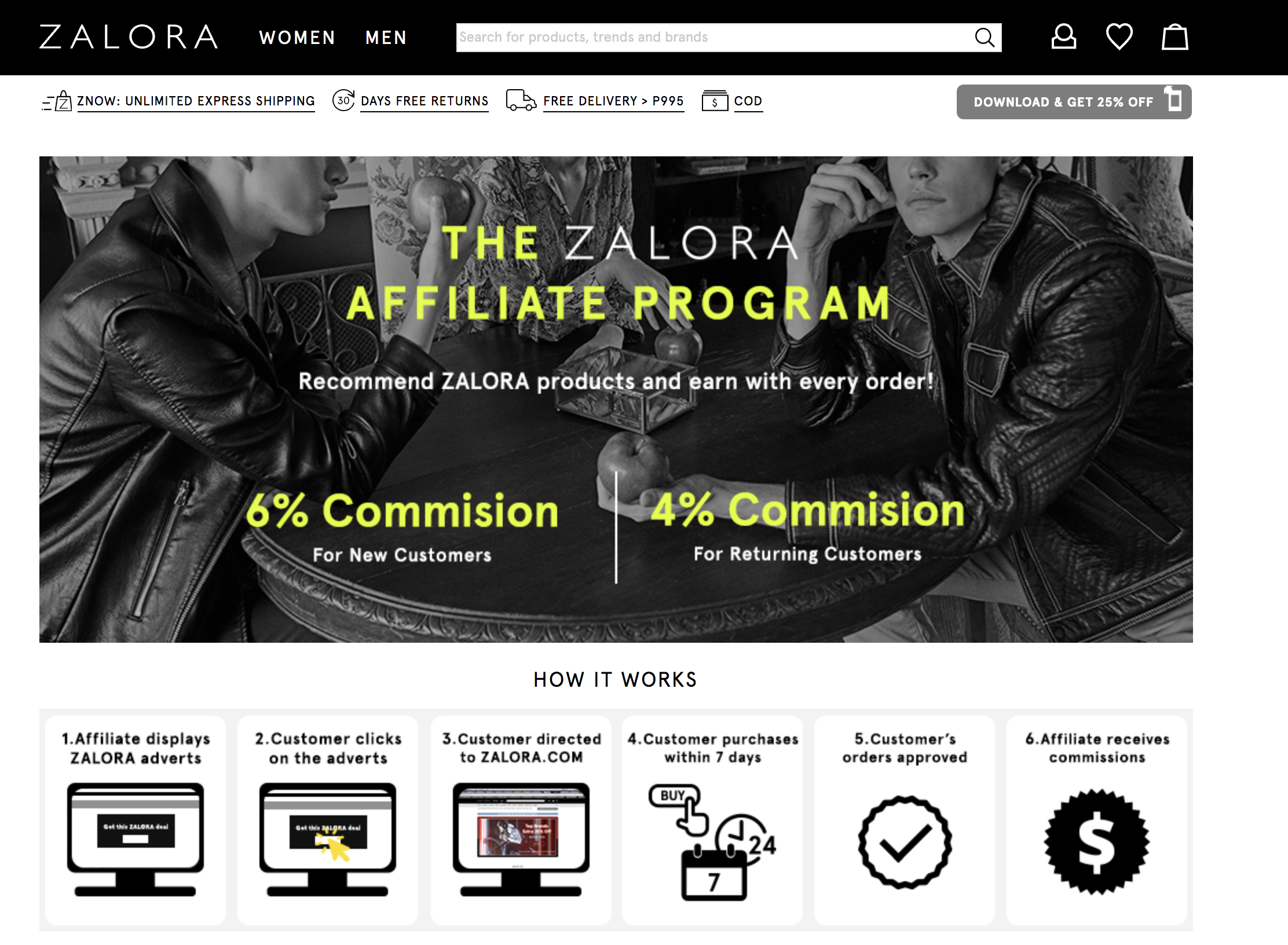 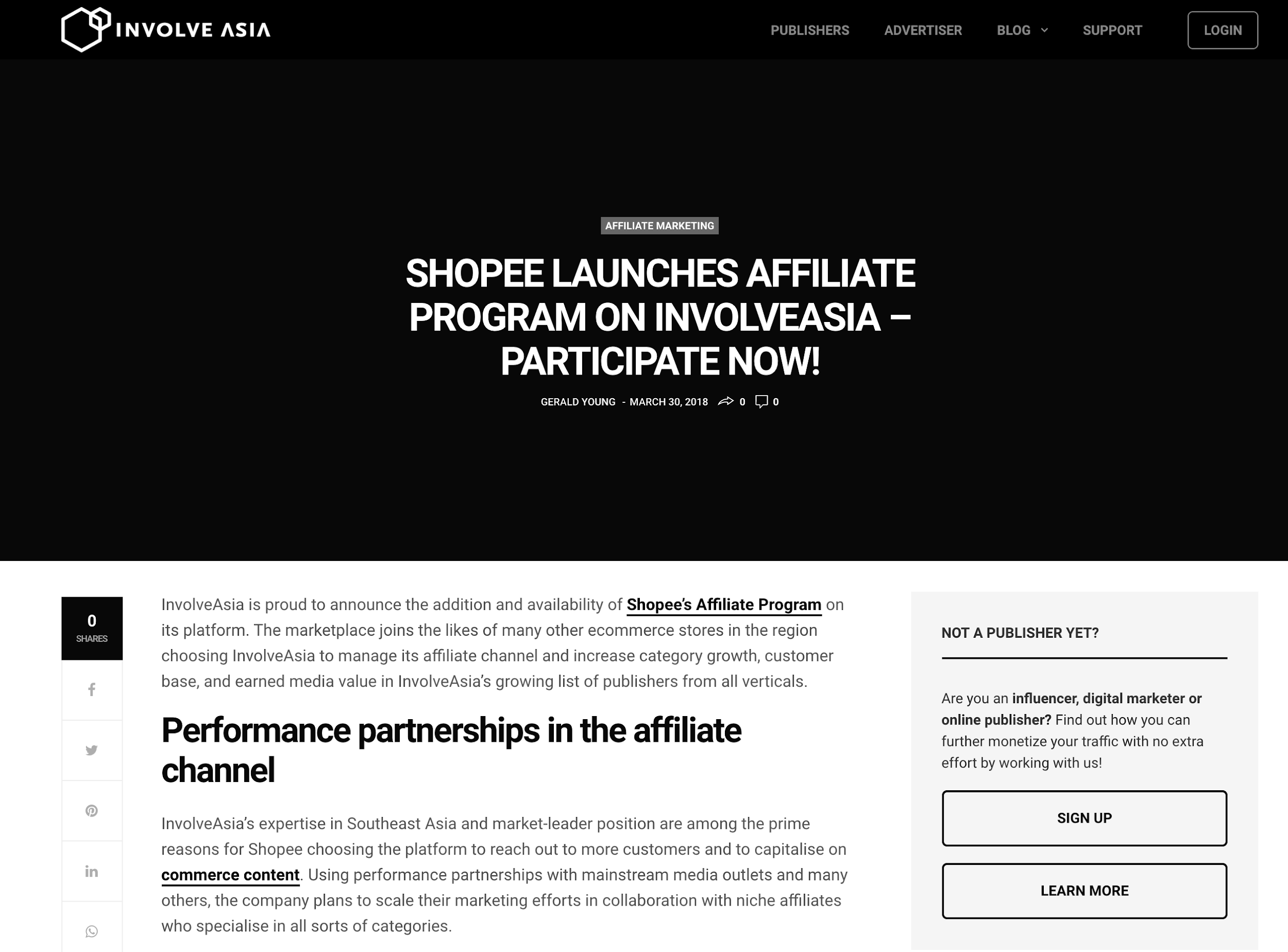 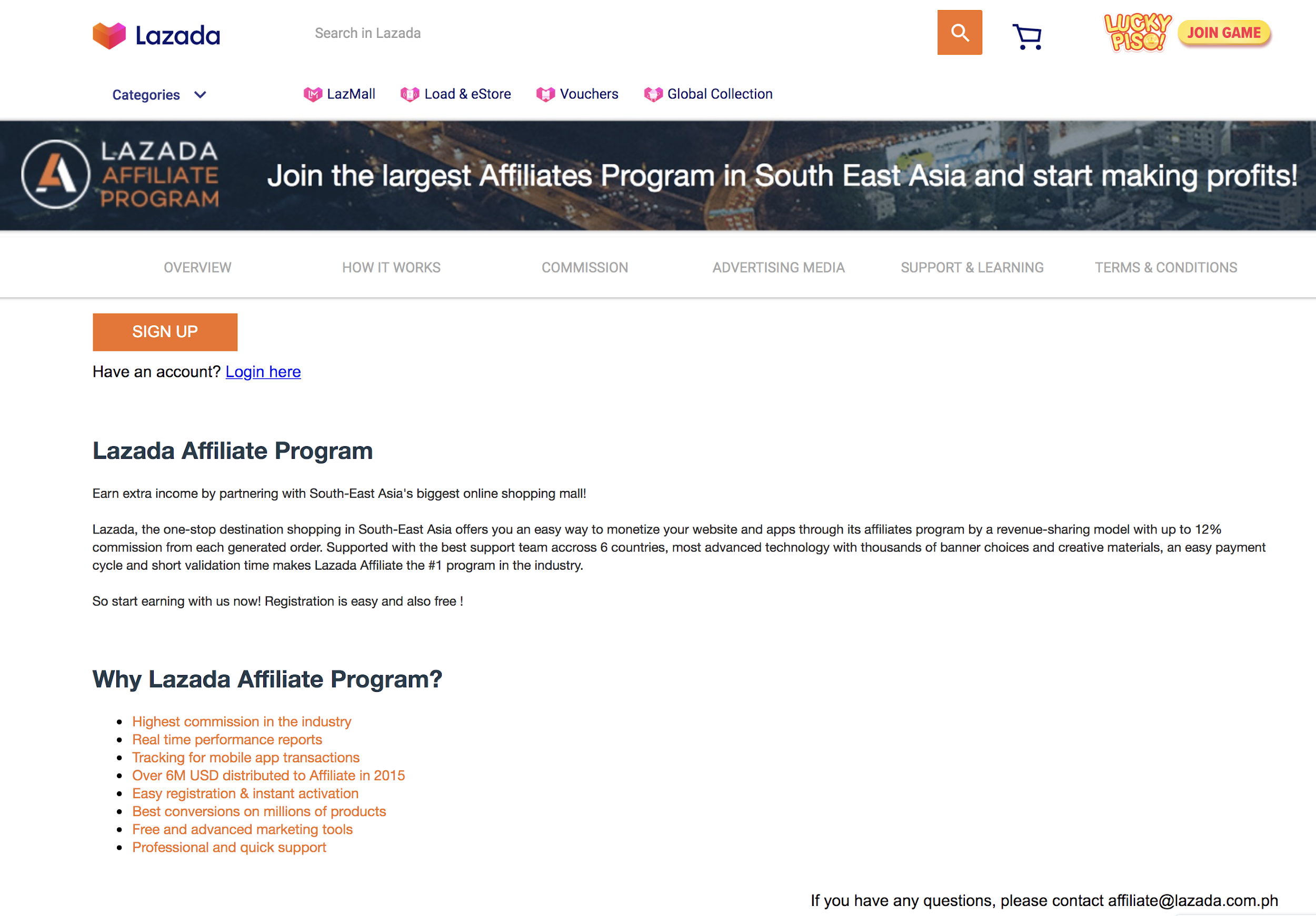 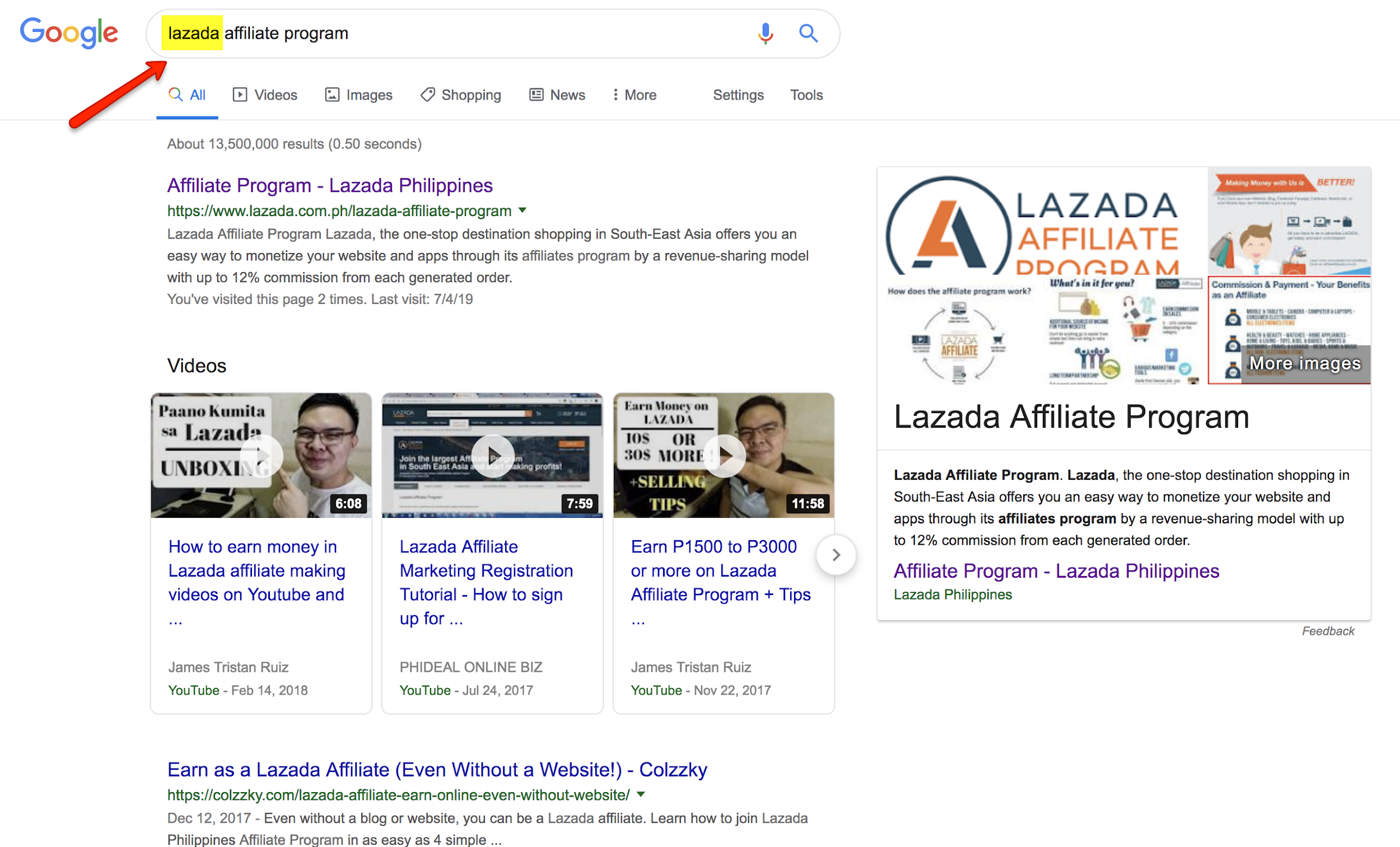 Self Promotion/Sell Your Own Services
“Show Off” your skills
Your site can speak for itself
Get your first clients as a freelancer
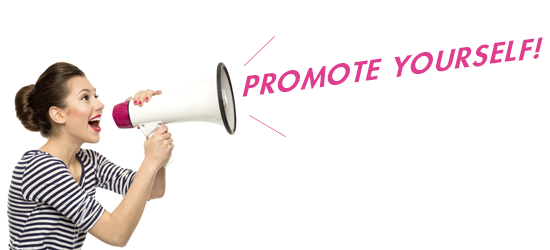 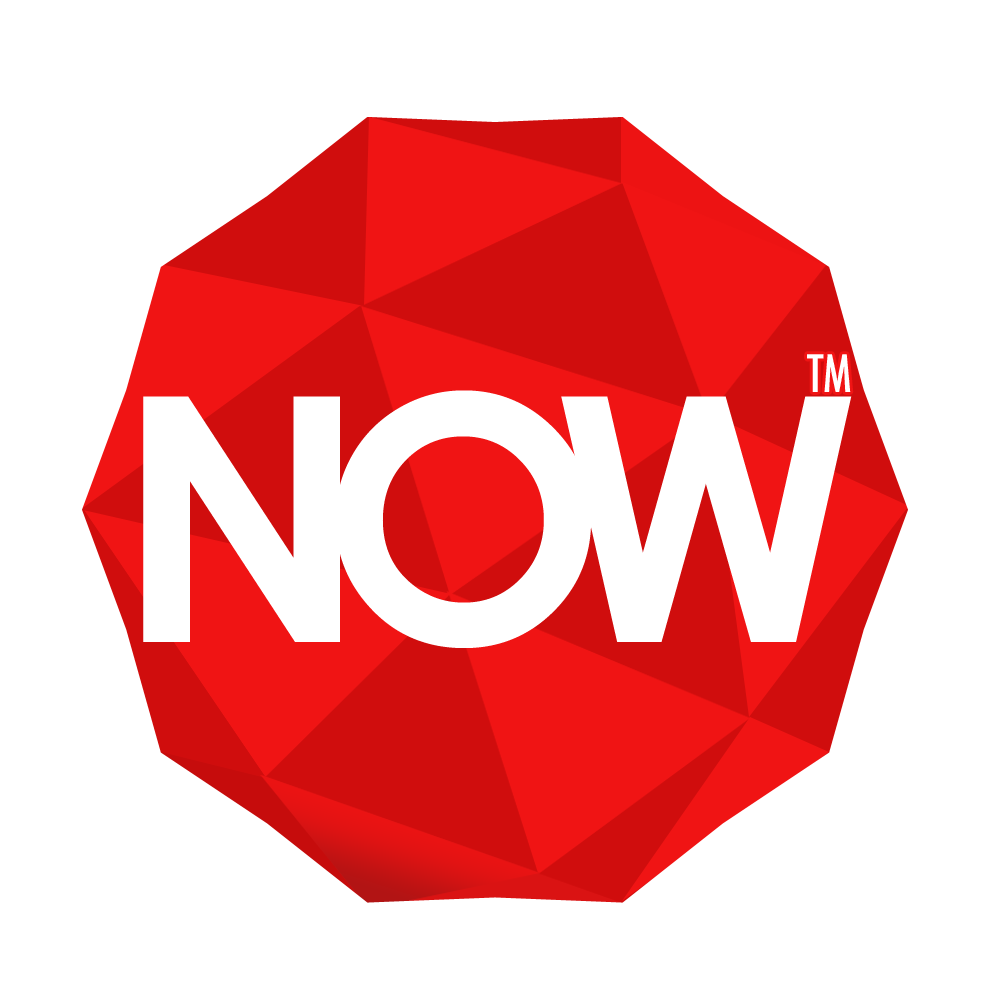 ASK ME ANYTHING
rica@nowcandoit.com
It takes money to make money - SPEND!
Use the power of Facebook or IG Ads + Pixels to drive traffic and create conversions





HOMEWORK: research FB Ads, Retargeting and Facebook Pixels
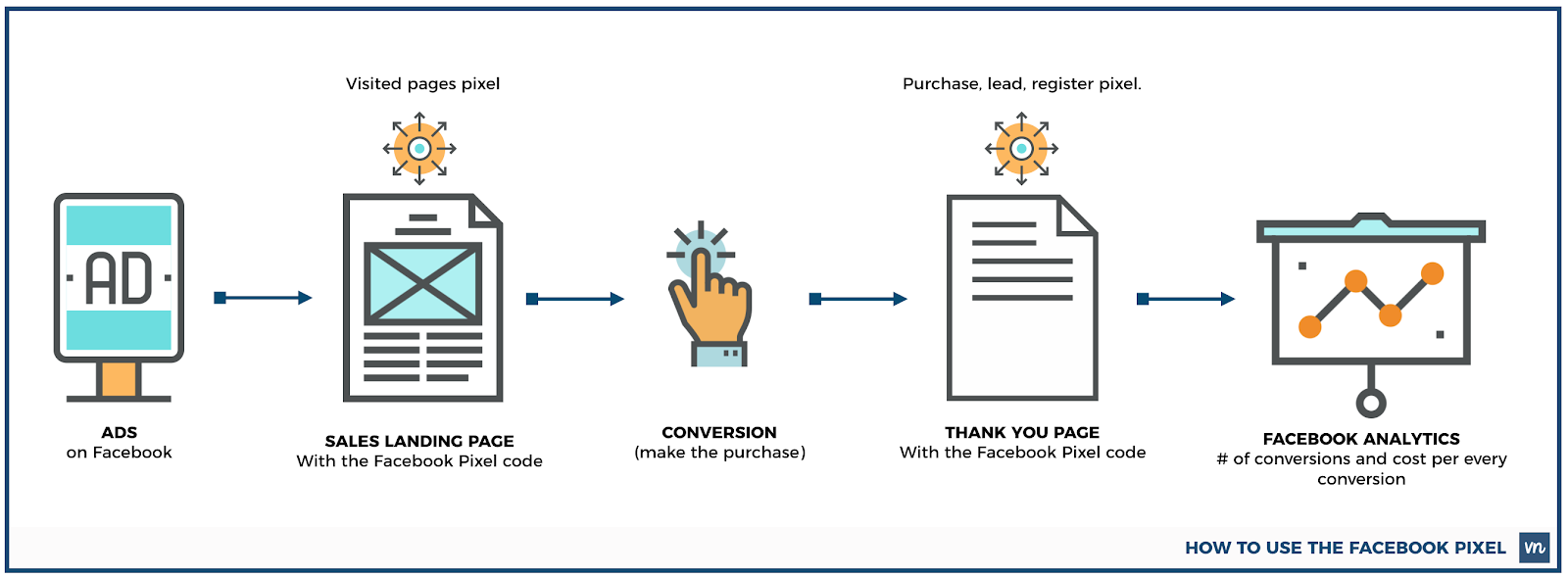 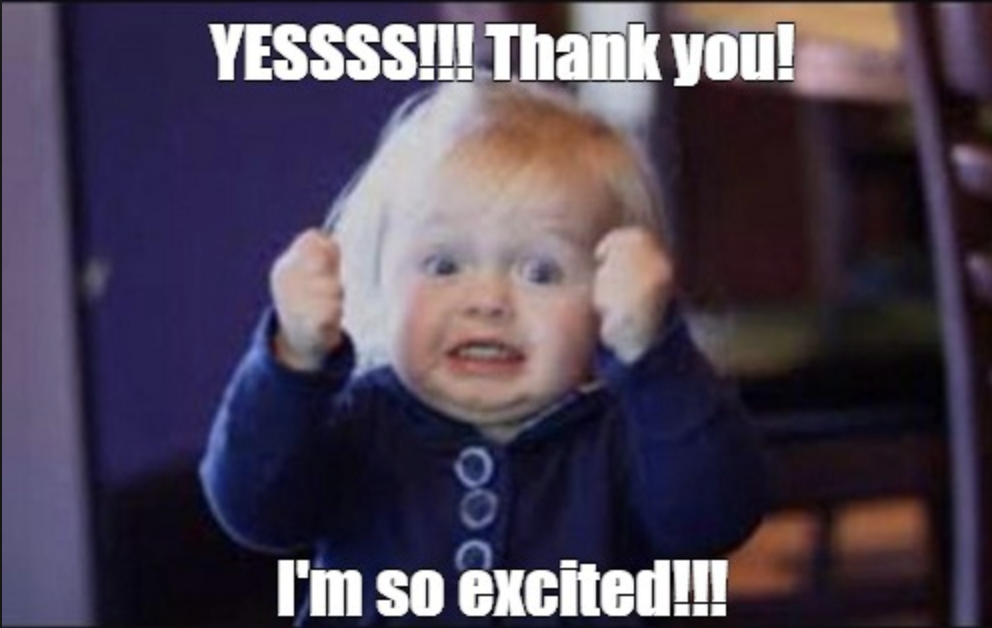 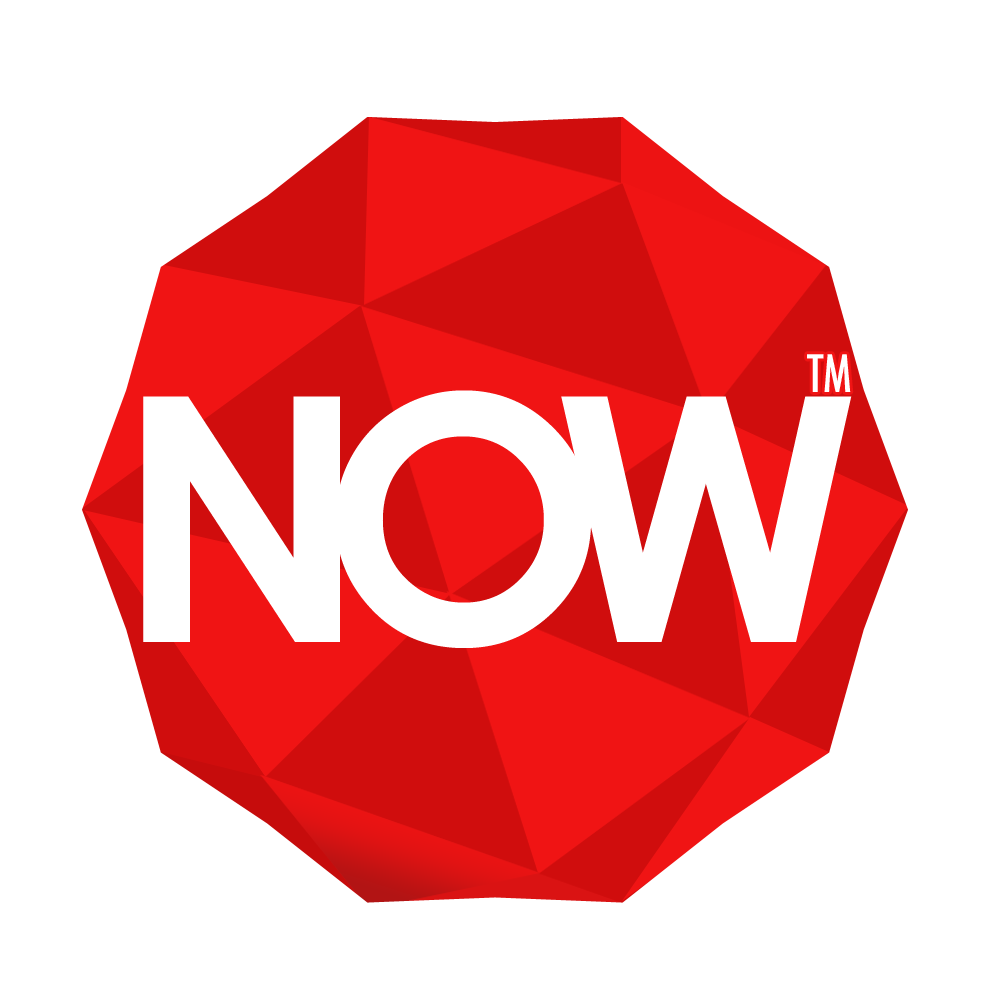